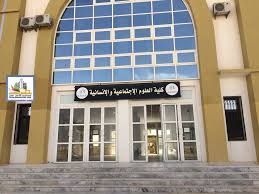 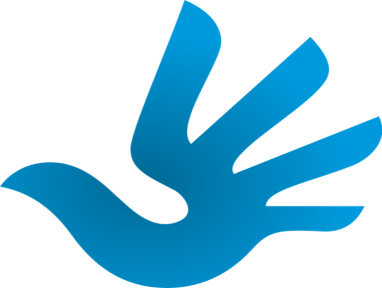 الجمهورية الجزائرية الديمقراطية الشعبيةوزارة التعليم العالي والبحث العلمي                           كلية العلوم الاجتماعية والانسانية                    قسم العلوم الاجتماعيةعلم الاجتماع
المادة:
 تحليل اجتماعي لقضايا 
حقوق 
الانسان  (محاضرة )
14:00-15:30
في القاعة:13
الرصيد:2 المعامل:1:                                 ليسانس: علم الاجتماع
السنة الجامعية :           
2024-2025
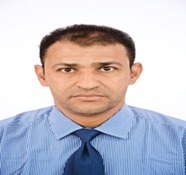 أ. قدوري فؤاد GUEDDOURI  FOUAD
gueddouri.fouad@yahoo.com.


gueddouri39037@gmail.com

Facebook   FOUAD LARBI GUEDDOURI


Tweeter:  FOUAD LARBI UEDDOURI


Tel:213780368408
أستاذ مؤقت، جامعة الشهيد حمه لخضر الوادي.                                       منذ2016 الى يومنا هذا
استاذ مؤطر  بالمعهد الوطني لتحسين مستوى مستخدمي التربية بالوادي منذ2018  الى يومنا هذا 
دكتور في القانون الخاص.
متزوج وأب لخمسة أطفال
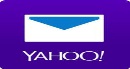 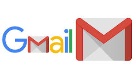 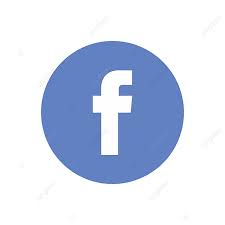 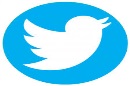 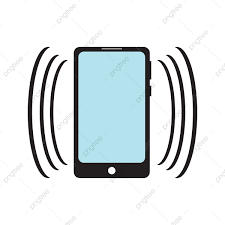 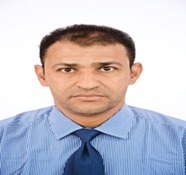 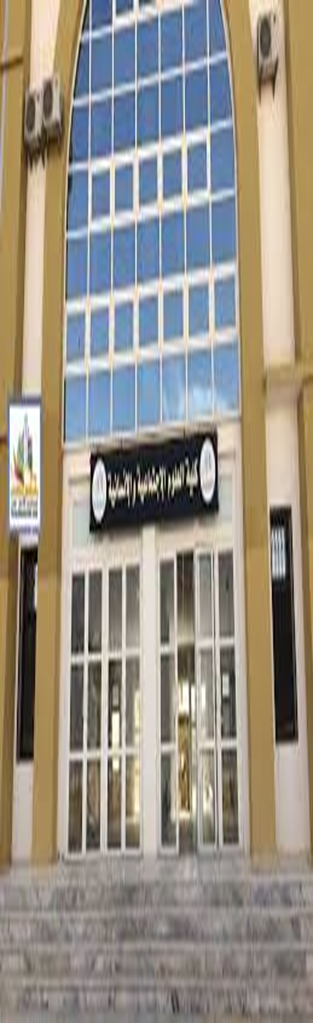 المحاضرة الثالثة : واقع حقوق الانسان في العالم العربي.
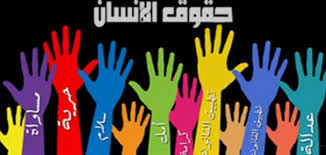 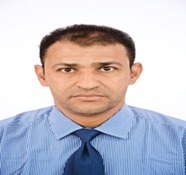 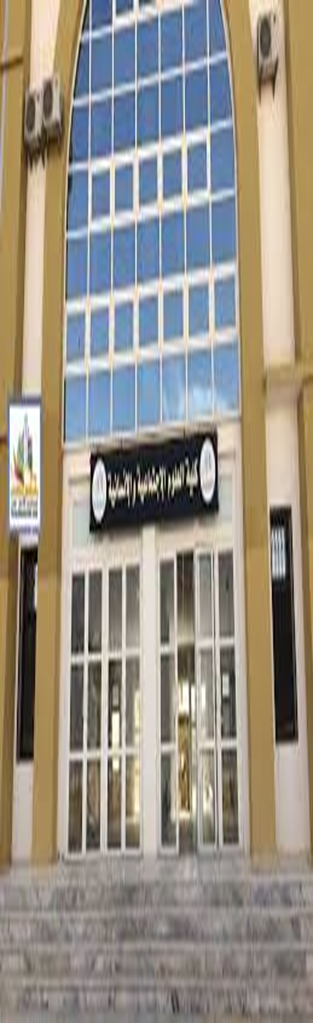 المراجع:
تركي علي الربيعو. حقوق الإنسان في الوطن العربي : الرؤى الأبعاد والنماذج. (ب.ت).
رعد عباس دينس. ما هو وضع حقوق الإنسان في العالم العربي في اليوم العالمي لحقوق الإنسان. الحوار المتمدن. العدد: 3937 (2012). 
سهيلة لغرس،واقع حقوق الانسان في الوطن العربي،مجلة افاق للابحاث السياسية والقانونية،م5، 2022.
عميري هشام. واقع حقوق الإنسان في المنطقة العربية .
كمال جيب، تعليم حقوق الإنسان في العالم العربي، رؤية نقدية وتطلعات مستقبلية، جمهورية مصر العربية، القاهرة المجلس العربي للطفولة والتنمية، محلة الطفولة والتنمية المجلد السابع العدد 28. 2017. 
الظاهري محمد حقوق الإنسان في إطار المجتمع والدولة اليمنية. (ب. (ت). 
رعد عباس دينس. ما هو وضع حقوق الإنسان في العالم العربي في اليوم العالمي لحقوق الإنسان. الحوار المتمدن. العدد: 3937 (2012).
Rivéro Jean. Les libertés : Les droits de l'homme. France. P.U.F.1991.
 -Thomas Paine. Rights of Man. London. 1791.
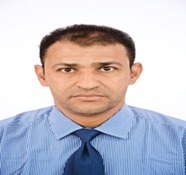 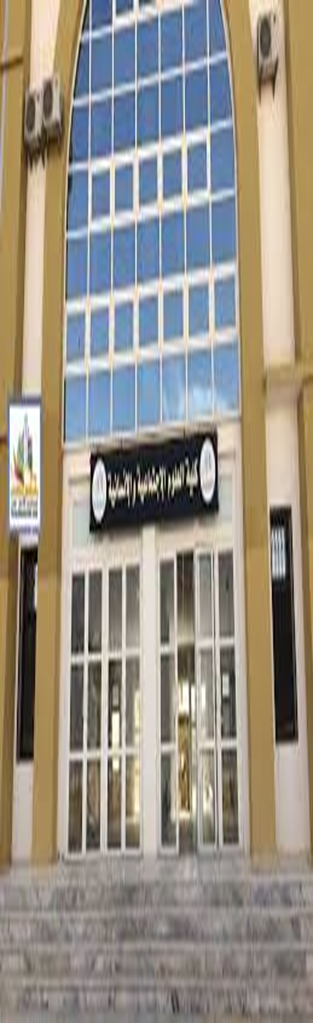 مقدمة:
أضحى الاهتمام بحقوق الإنسان من  المميزات الجوهرية في  هذا العصر، والذي تشكل من خلال مجموعة  الاتفاقيات الدولية والإقليمية والوطنية لجعل ممارسة قيم حقوق الإنسان حقيقة وواقع ملموس، ومن هذا المنطلق تمثل الخطط العربية تأسيس مشترك لتعزيز ثقافة حقوق الإنسان في الدول العربية وانعكاسها واقعيا، بما ينسجم مع استراتيجية شاملة تتضمن عدة طرق لتعزيز ونشر هذه الثقافة من أجل مساعدة الطبقات الاجتماعية والأفراد والمؤسسات من خلال ترقية وحماية  حقوق الإنسان.- التوعية بحقوق الانسان
وخلاصة القول، إن حقوق الإنسان في الدول العربية تطمح الى الخروج من النظري الى الواقعي.
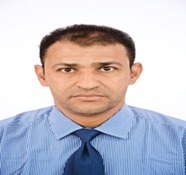 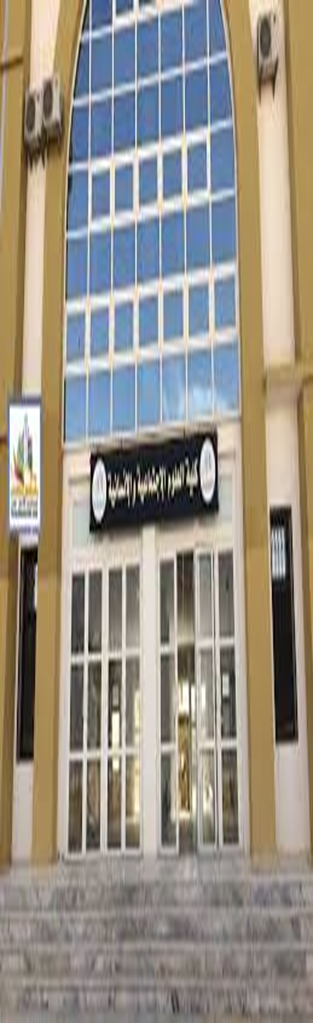 أولا- مبادئ حقوق الانسان في الوطن العربي قبل قبل بزوغ الإسلام:
اكتشف علماء الآثار وجود مستوطنات بشرية في العراق القديم تعود الى أكثر من (100) ألف سنة، عاش سكانها على الصيد والزراعة ودجنوا واستوطنوا في القرى. وتطورت حقوق الانسان بصورة واضحة عندما ظهرت المدن الكبرى في العراق ومصر واليمن والشام وشبه الجزيرة العربية في نحو الألف الرابعة قبل الميلاد
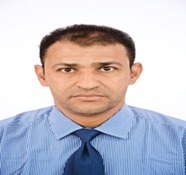 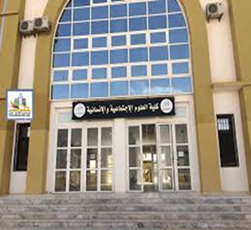 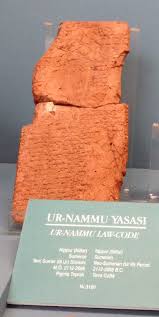 قانون << أورنمو>>
من أقدم القوانين المكتوبة التي عثر عليها، هو قانون << أورنمو>> في العراق، إذ أقر هذا القانون حقوق الانسان فقد جاء في مقدمته:
 أن الهدف من الشريعة توطيد العدالة وإزالة البغضاء والظلم والعداوة وتوفير الحرية في البلاد. 
وتضمن القانون نصوصا عديدة من مبادئ حقوق الانسان التي أقرها الإعلان العالمي لحقوق الانسان، بل أنه أورد مبادئ إنسانية، ومن ذلك: العقاب على الاتهام الكاذب، ومنع المساس بجسم الانسان، وتحريم شهادة الزور، وحماية الملكية وأموال غير .
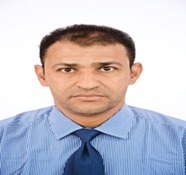 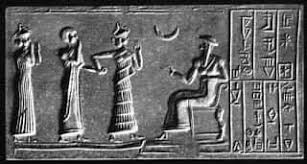 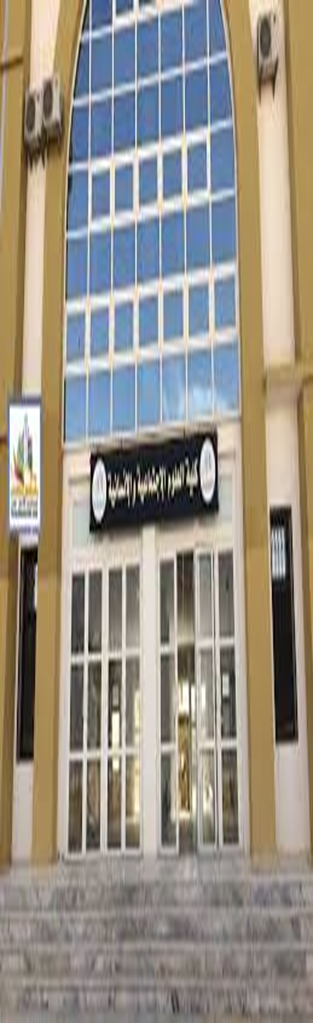 قانون  لبت عشتار
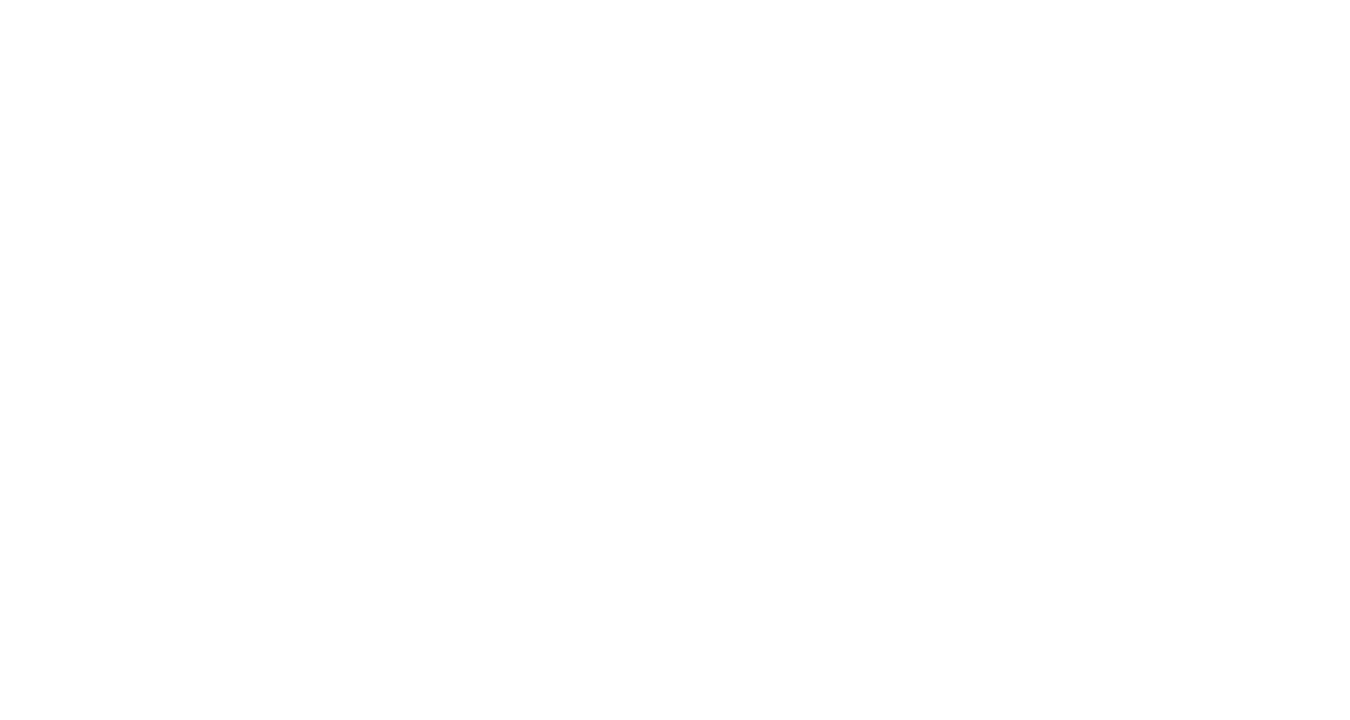 واقر القانون في عهد الملك لبت عشتار من اسرة ايسين وهو من قوانين العهد البابلي القديم العديد من مبادئ حقوق الانسان.
ومن الحقوق التي أكدها هذا القانون :
حماية طبقة العبيد ومنع الإساءة إليهم وواجب إنصافهم. ومنع تعذيب الانسان للإنسان. 
وضمن حقوق الطفولة.
 ومنع المساس بجسم الحيوان .
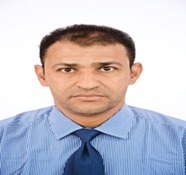 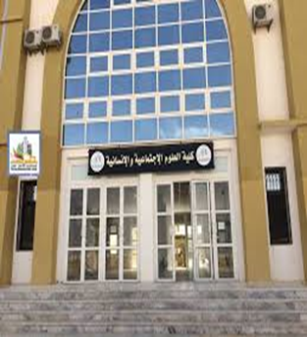 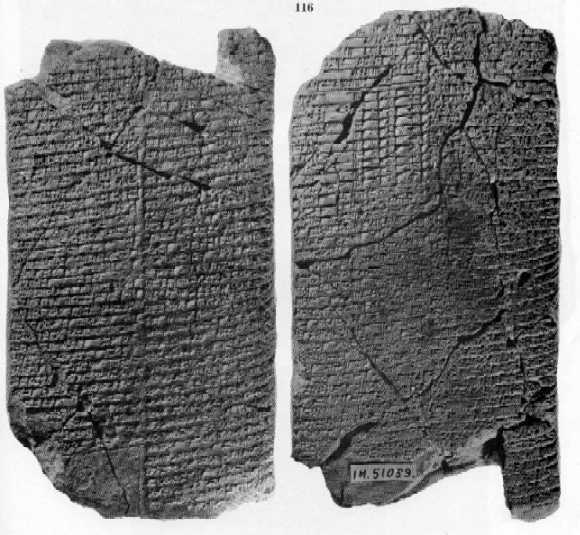 قانون اشنونا
ومن القوانين التي صنفت حقوق الانسان في المجتمعات القديمة قانون مملكة أشنونا، ونظر هذا القانون إلى حقوق الانسان من زاوية الاستغلال الاقتصادي ووجد أن رفع المعاناة الاقتصادية هو الضمان لحقوق الانسان .
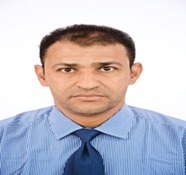 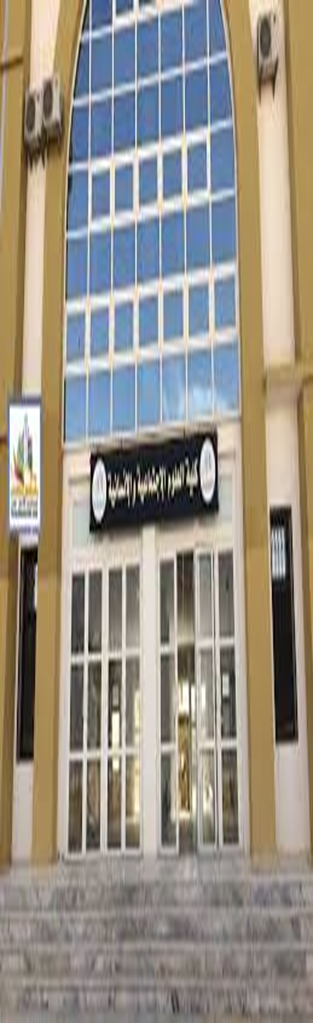 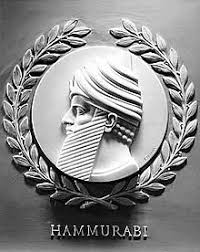 قانون حمورابي:
ي
جاءت  شريعة حمورابي بجملة من حقوق الانسان ما يلي:
مسؤولية حاكم المدينة عن الأمن والاستقرار وحماية أموال الموطنين.
 إذا فقد شخص من المدينة فعلى المدينة وحاكمها تعويض أهله.
الرعاية الصحية للمواطنين.
 شدد على جرائم الاموال  (السرقة).
البات نسب الولد ومنع العلاقات غير الشرعية.
إذا أقامت المرأة علاقة غير شرعية مع رجل تعاقب
 ليس للوالد حق حرمان ابنه من الميراث. 
القضاء يتولى حماية الأطفال اليتامى
العقاب على الإجهاض.
 إقامة نظام قضائي متطور
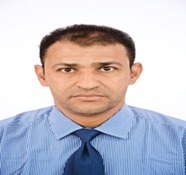 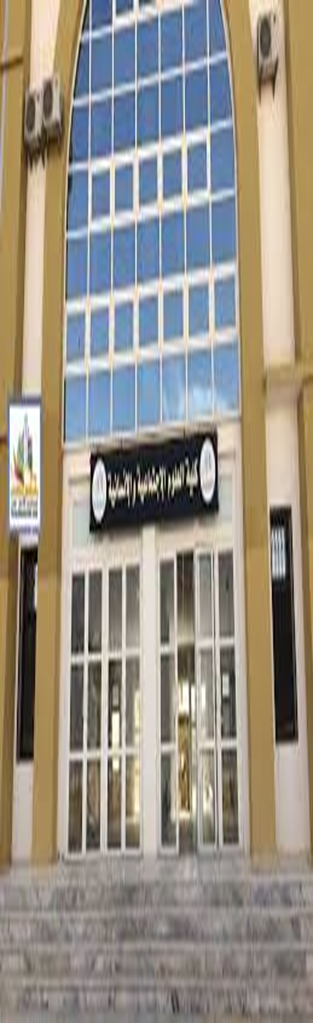 ثانيا - مبادئ حقوق الانسان في العالم الإسلامي
شريعة حمورابي
تستمد حقوق الانسان في الإسلام من  نصوص القرآن الكريم والسنة النبوية الشريفة جميعها ومصادر الشريعة الأخرى، وأبدع الفقه الإسلامي بما وضعه من تفسير وشرح الشريعة، فأحكام الشرع الإسلامي من بدايتها إلى نهاتها جاءت من اجل الانسان وحمايته حتى من نفسه، فجميع نصوص القرآن والأحاديث النبوية تضمنت حماية الانسان والحفاظ على كرامته وقيمته وانسانيته.
من الجنين الى الوفاة.
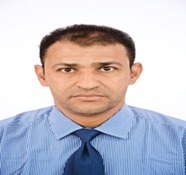 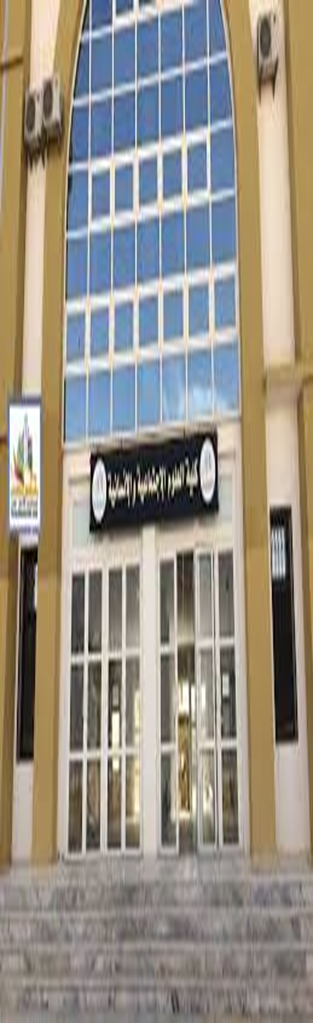 ثانيا - مبادئ حقوق الانسان في العالم الإسلامي:
شريعة حمورابي
بدأت فكرة كتابة الإعلان الإسلامي لحقوق الانسان رسمها في عام 1979 حيث قرر المؤتمر الإسلامي تشكيل لجنة مشاورة من المتخصصين الإسلاميين لإعداد لائحة بحقوق الانسان في الإسلام.
انطلاقا من عقيدة التوحيد الخالص التي قام عليها بناء الإسلام والتي دعت البشر كافة ألا يعبدوا الا الله وحده ولا يشركوا به شيئا.
وتأكيد للدور الحضاري والتاريخي للامة الإسلامية التي جعلها الله خير أمة أورثت البشرية حضارة عالمية متوازنة ربطت الدنيا بالآخرة، وجمعت بين العلم والايمان، وايمانا بأن الحقوق الأساسية والحريات العامة في الإسلام جزء من دين المسلمين وكل انسان مسؤول عنها بمفرده والأمة مسؤولة عنها بالتضامن. ان الدول الأعضاء في منظمة المؤتمر الإسلامي تأسيسا على ذلك تعلن ما يلي:
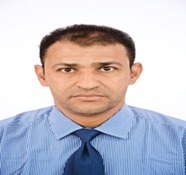 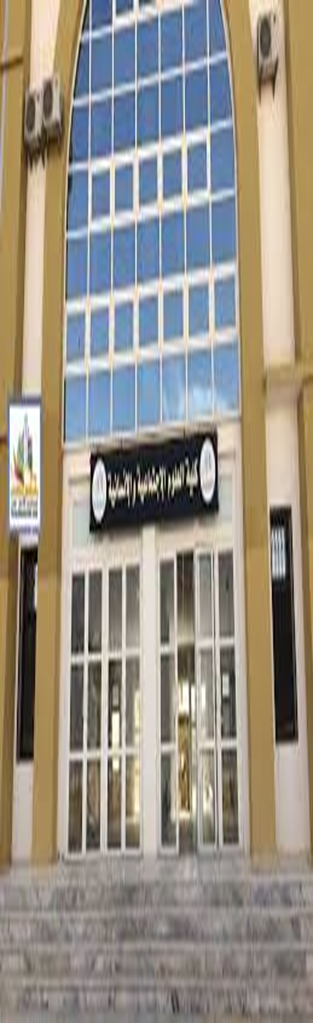 ثانيا - مبادئ حقوق الانسان في العالم الإسلامي:
شريعة حمورابي
المادة الأولى:
أ-البشر جميعا أسرة واحدة جمعت بينهم العبودية لله والبنوة لأدم.
ب -ان الخلق كلهم عمال الله وإن أحبهم اليه أنفعهم لعياله، وإنه لا فضل لأحد منهم على الآخر الا بالتقوى والعمل الصالح.
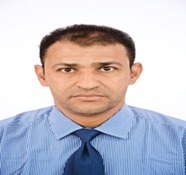 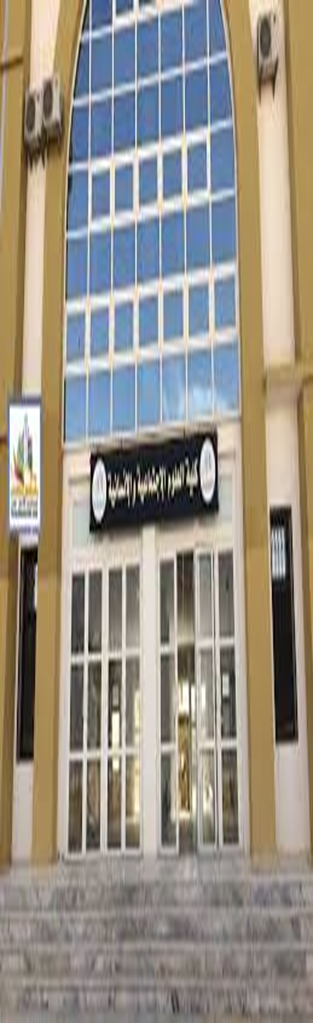 ثانيا - مبادئ حقوق الانسان في العالم الإسلامي:
شريعة حمورابي
المادة الثانية:
أ -الحياة هبة الله وهي مكفولة لكل إنسان.
ب- يحرم اللجوء إلى وسائل تقضي بفناء الينبوع البشري..
- المحافظة على استقرار الحياة البشرية
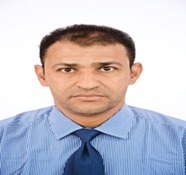 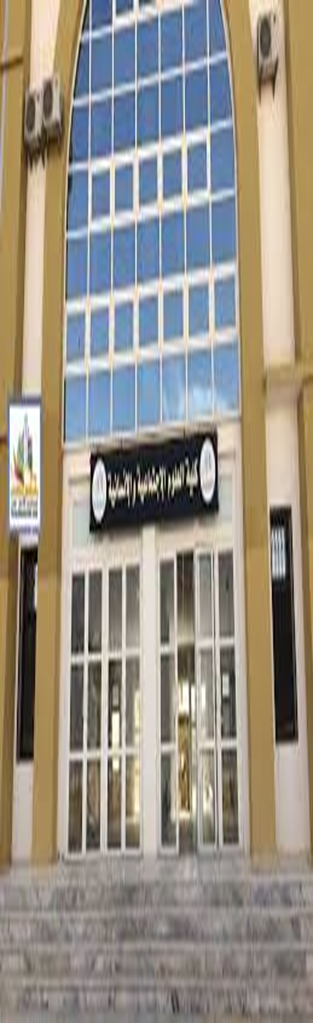 ثانيا - مبادئ حقوق الانسان في العالم الإسلامي:
شريعة حمورابي
المادة الثالثة :
 أ- في حالة استعمال القوة أو المنازعات المسلحة لا يجوز قتل من لا مشاركة لهم في القتال كالشيخ
والمرأة والطفل.
ب -لا يجوز قطع الشجر أو إتلاف الزرع والضرع أو تخريب المباني والمنسأة المدنية للعدو بقصف أو نسف أو غير ذلك.
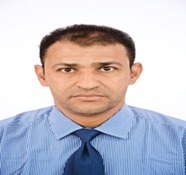 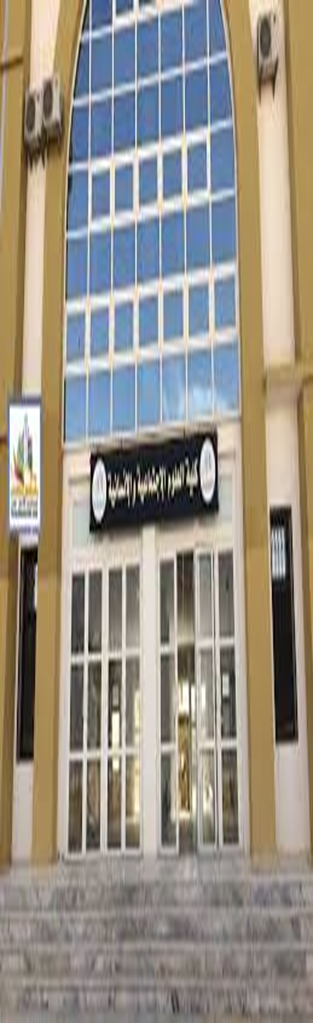 ثانيا - مبادئ حقوق الانسان في العالم الإسلامي:
شريعة حمورابي
المادة الخامسة :
ا) الأسرة هي الأساس في بناء المجتمع، والزواج أساس تكوينها وللرجال والنساء الحق في الزواج.
 ب) - على المجتمع والدولة إزالة العوائق أمام الزواج وتيسير سهله وحماية الأسرة ورعايتها. 
المادة السادسة :
ا - المرأة مساوية للرجل في الكرامة الإنسانية، ولها شخصيتها المدنية وذمتها المالية المستقلة وحق الاحتفاظ باسمها ونسبها.
ب- على الرجل عليه الانفاق على الأسرة ومسؤولية رعايتها....    
 الماد ةالخامسة والعشرون:
الشريعة الإسلامية هي المرجع الوحيد لتفسير أو توضيح أي مادة من مواد الإعلان.
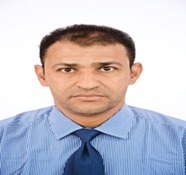 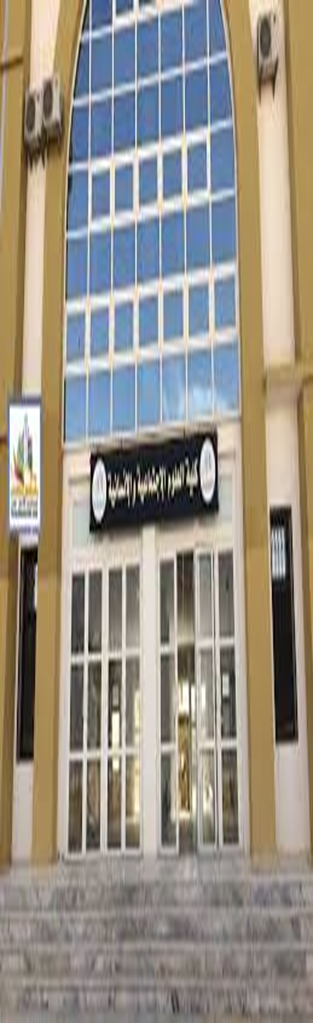 ثانيا - مبادئ حقوق الانسان في العالم الإسلامي:
شريعة حمورابي
المجموعة الأوروبية  أولى المجموعات التي عقدت اتفاقية خاصة بحقوق الانسان، ولأنها أفضل المجموعات التي تهتم بحقوق الانسان، ومجموعة دول منظمة المؤتمر الإسلامي ومجموعة دول جامعة الدول العربية لأن ما تشرعه يسري علينا بوصفنا مسلمين وعربا".
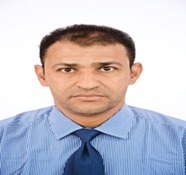 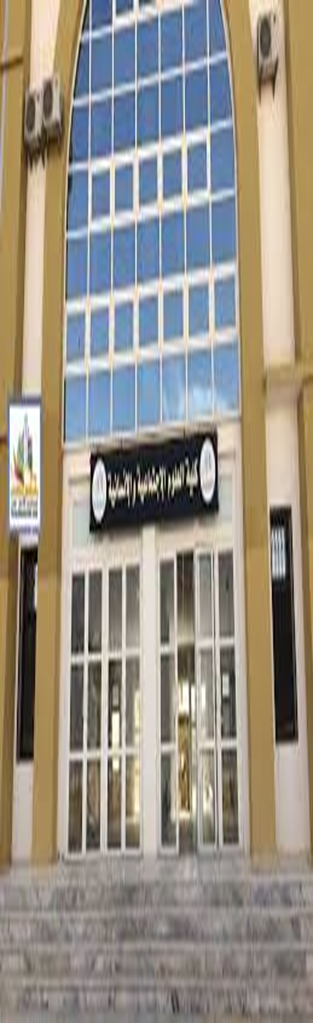 ثانيا - مبادئ حقوق الانسان في الدول الإسلامية:
شريعة حمورابي
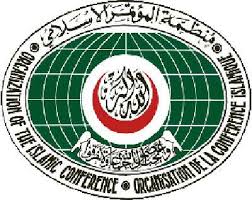 في عام1969 انشئت منظمة المؤتمر الإسلامي  كرد فعل لحرق المسجد الأقصى فنص ميثاق المنظمة على : " العمل على محو التفرقة العنصرية والقضاء على الاستعمار في جميع أشكاله"
الا أنها لم تعقد اتفاقية لحقوق الانسان بين الدول الإسلامية، وأقرت اعلان حقوق الانسان.
 1990 أقر وزراء خارجية الدول الأعضاء في منظمة المؤتمر الإسلامي اعلان القاهرة لحقوق الانسان لتأكيد الدور الحضاري والتاريخي للأمة الإسلامية التي جعلها الله خير أمة أورثت البشرية حضارة عالمية متوازنة ربطت الدينا بالآخرة وجمعت بين العلم والايمان".
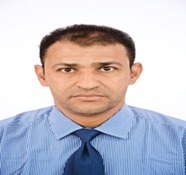 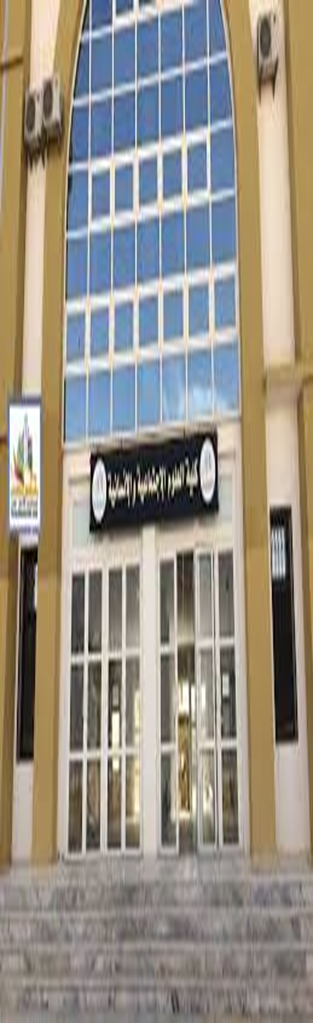 ثانيا - مبادئ حقوق الانسان في العالم الإسلامي:
شريعة حمورابي
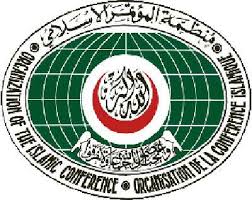 الا أنه من الناحية التطبيقية فإننا نرى أن الدول الإسلامية لم توفر الحد الأدنى لحقوق الانسان التي أوردها اعلان القاهرة الخاص بحقوق الانسان والحقوق التي وضعها الإسلام وكذلك الحقوق الواردة في الإعلان العالمي لحقوق الانسان فحقوق الانسان منتهكة في أغلب الدول الإسلامية، إن لم نقل جميعها.
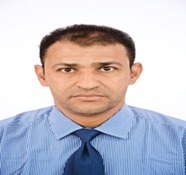 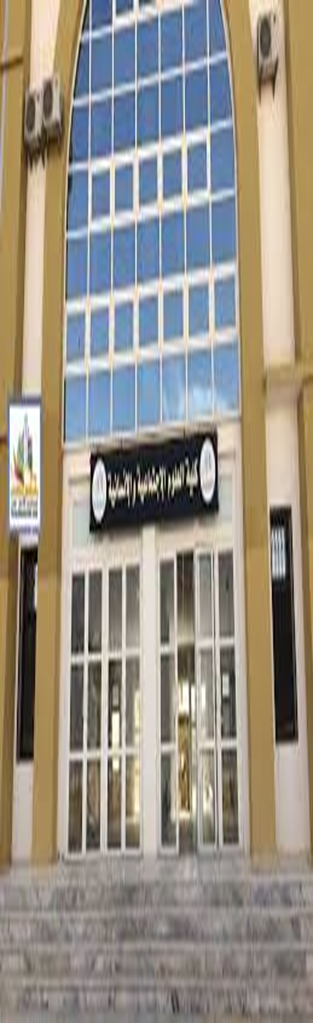 ثالثا - حقوق الانسان في الدول العربية:
شريعة حمورابي
1 - الميثاق العربي لحقوق الانسان
لم تتمكن جامعة الدول العربية من عقد معاهدة خاصة لحماية حقوق الانسان، على الرغم من الجهود التي بذلتها خلال مسيرتها الطويلة في العمل السياسي بسبب وجود العوائق والخلافات بين الأقطار العربية وعلى الرغم من صدور الميثاق العربي لحقوق الانسان في إطار جامعة الدول العربية عام 1997 فإن العديد من الأقطار العربية تحفظت على العديد من نصوص الميثاق مما أفقده قيمته والهدف منه.
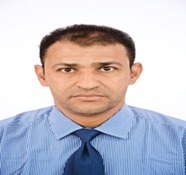 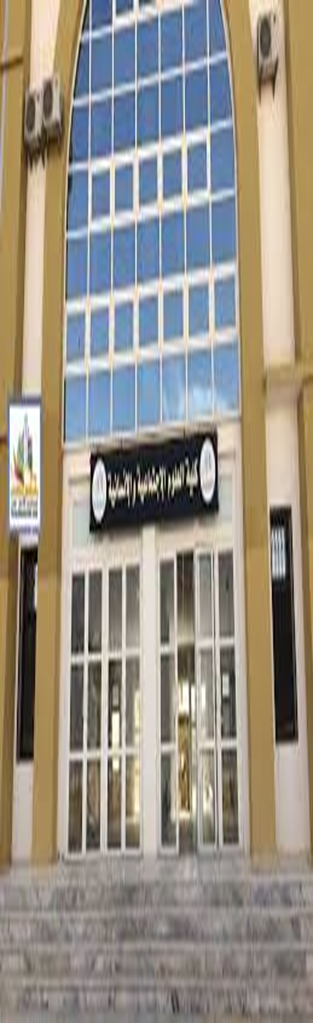 ثالثا - حقوق الانسان في الدول العربية:
شريعة حمورابي
1 - الميثاق العربي لحقوق الانسان
وأشارت ديباجة الميثاق إلى أن الأمة العربية تؤمن بكرامة الانسان منذ أن أعزها الله بأن جعل الوطن العربي مهد الديانات وموطن الحضارات التي أكدت حقه في حياة كريمة على أسس من الحرية والعدل والسلام، وتحقيقا للمبادئ الخالدة التي أرستها الشريعة الإسلامية والديانات السماوية الأخرى في الأخوة والمساواة بين البشر واعتزاز منها بما أرسته غير تاريخها الطويل من قيم ومبادئ إنسانية كان لها الدور الكبير في نشر مراكز العلم بين مراكز العلم بين الشرق والغرب مما جعلها مقصدا لأهل الأرض والباحثين عن المعرفة والثقافة والحكمة.
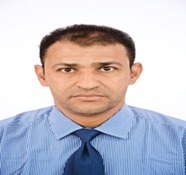 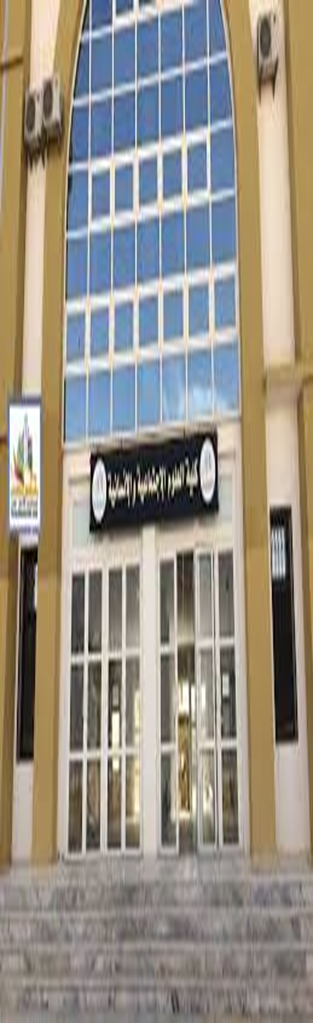 ثالثا - حقوق الانسان في الدول العربية:
شريعة حمورابي
1 - الميثاق العربي لحقوق الانسان
وتوزعت أحكام الميثاق على أربعين مادة. تناولت حق تقرير المصير وخطر الصهيونية على الأمة العربية وأنه لابد من ازالتها، وتعهدت الدول العربية يمنح كل شخص على أراضيها الحقوق والحريات المعترف بها كافة دون تمييز بسبب العنصر واللون والجنس واللغة والرأي السياسي والأصل الوطني والثروة والميلاد.
ولا يجوز فرض قيود على الحقوق والحريات المكفولة في الميثاق سوى ما نص عليه القانون، وأجاز الميثاق للدول في حالة الطوارئ أن تتخذ الاجراءات لمواجهة الوضع ولا يجوز التعذيب والإهانة ومنع العودة للوطن وضرورة منح اللجوء السياسي.
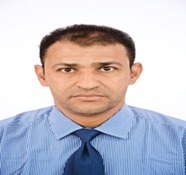 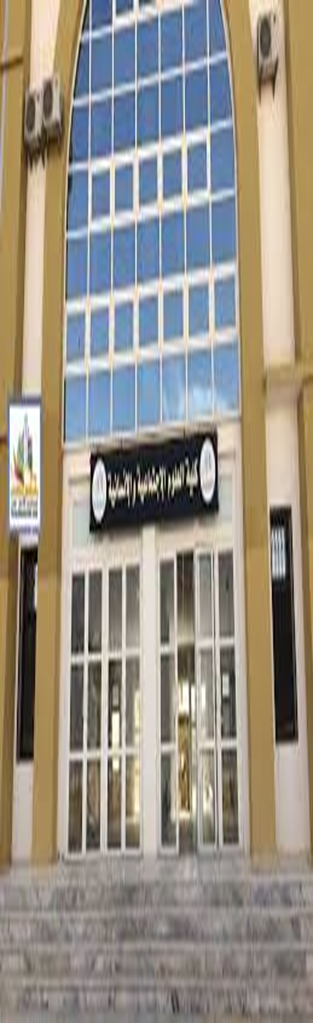 ثالثا - حقوق الانسان في الدول العربية:
شريعة حمورابي
1 - الميثاق العربي لحقوق الانسان
ومنح الميثاق كل مواطن عربي الحق في الحياة والحرية وسلامة شخصه، وأقر بأن لا جريمة ولا عقوبة الا بنص قانوني وعدم رجعية القانون على الماضي، وأن المتهم بريء حتى تثبت إدانته بمحاكمة قانونية، ولا يجوز القبض على الشخص أو حجزه أو إيقافه يغير سند قانوني وأن يقدم للقضاء من دون ابطاء، وينبغي أن يكون الناس متساوين أمام القضاء، وحق التقاضي مكفولا لكل مواطن على إقليم الدولة".
وحرم الميثاق عقوبة الإعدام الا في الجنايات البالغة الخطورة ، و في الأحوال جميعها لا يجوز الحكم بعقوبة الإعدام في الجرائم السياسية، ولا يجوز تنفيذ عقوبة الإعدام في من يقل عمرهم عن ثمانية عشر عاما أو في المرأة الحامل حتى تضع حملها أو على أم موضع الا بعد انقضاء عامين على تاريخ الولادة. وفي مجال الحقوق السياسية، عد الميثاق الشعب مصدر السلطات و الأهلية السياسية حق لكل مواطن، وضمن الميثاق حق المقيم و حق الشخص بالتنقل و المغادرة و عدم جواز اسقاط الجنسية وضمان حرية العقيدة و ممارسة الشعائر الدينية و حرية التجمع و حق العمل و الوظائف العامة وتشكيل النقابات العامة وحق التعليم وحرية الرأي والثقافة وضمان حقوق الأقليات.
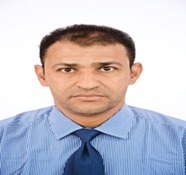 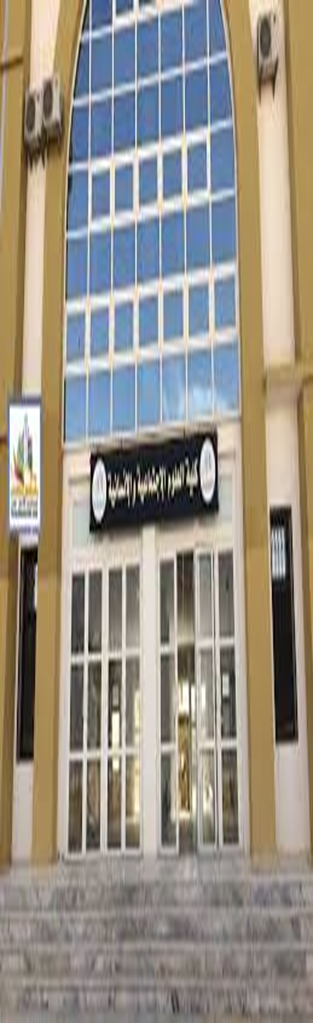 ثالثا - حقوق الانسان في الدول العربية:
2 - بيان مؤتمر القمة العربي حول حقوق الانسان:
صدر عن القمة العربية المنعقدة في تونس في 2004/05/23 بيان بشأن مسيرة التطوير والتحديث في الوطن العربي، أكنت فيه القمة ضرورة تحقيق النهضة الشاملة وتأكيد للمجهودات التي تبذلها الدول العربية سبيل التطوير والتحديث والتقديم في مسيرة التطوير السياسي والاقتصادي والاجتماعي والثقافي والتربوي البلدان العربية ومن المرتكزات الثقافية والدينية وتعزيز مقومات الهوية العربية ووحدة الشعوب وتمسكها وتكريس مشاركة قواها الحية في مسار التحديث المنفتح على العالم، وتعزيز السلم والأمن وتعزيز مسيرة بناء الديمقراطية وحماية حقوق الانسان العربي والحفاظ عليها وتسرح ممارستها، وأقر المؤتمر :
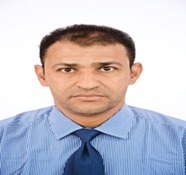 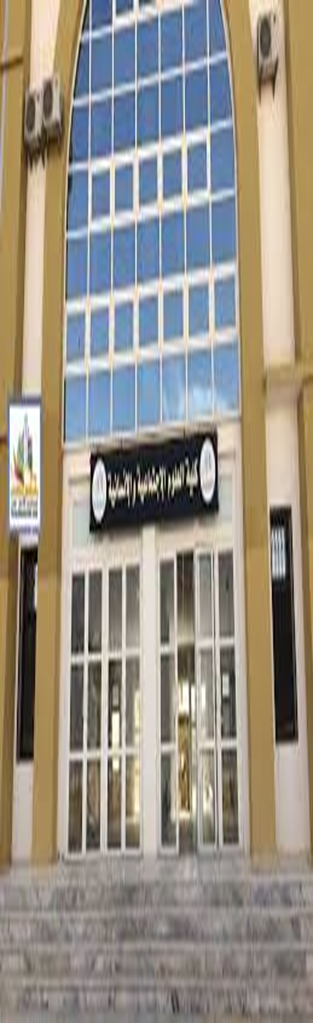 ثالثا - حقوق الانسان في الدول العربية:
2 - بيان مؤتمر القمة العربي حول حقوق الانسان:
1 - استمرار الجهود وتكثيفها لمواصلة مسيرة التطوير في المجالات السياسية والاقتصادية والاجتماعية والتربوية تحفيذا لتقدم المجتمعات العربية.
02- تعميق أسس الديمقراطية والشورى وتوسيع المشاركة في المجال السياسي والشأن العلم في صنع
القرار في إطار سيادة القانون وتحقيق العدالة والمساواة بين المواطنين واحترام حقوق الانسان.
03- الاهتمام بالطفولة والشباب ومواصلة النهوض بدور المرأة في المجتمع العربي وتدعيم حقوقها ومكانتها في المجتمع تعزيزا لإسهامها في دفع عملية التنمية الشاملة من خلال مشاركتها الفعلية في مختلف الميادين.
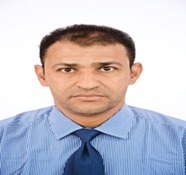 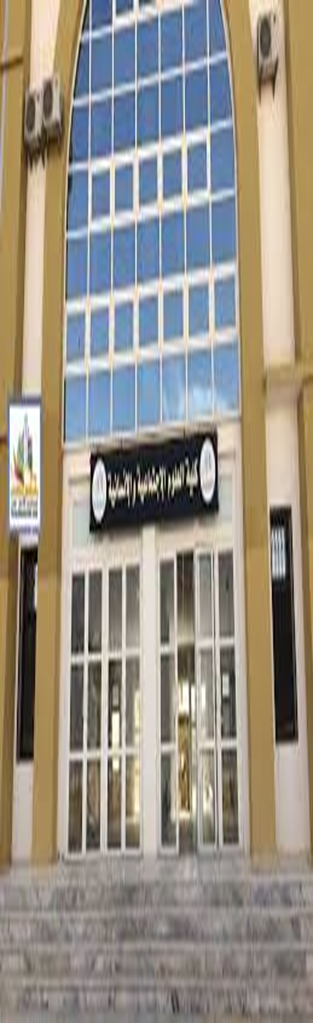 ثالثا - حقوق الانسان في الدول العربية:
شريعة حمورابي
2 - بيان مؤتمر القمة العربي حول حقوق الانسان:
1 - استمرار الجهود وتكثيفها لمواصلة مسيرة التطوير في المجالات السياسية والاقتصادية والاجتماعية والتربوية تحفيذا لتقدم المجتمعات العربية.
02- تعميق أسس الديمقراطية والشورى وتوسيع المشاركة في المجال السياسي والشأن العلم في صنع
القرار في إطار سيادة القانون وتحقيق العدالة والمساواة بين المواطنين واحترام حقوق الانسان.
03- الاهتمام بالطفولة والشباب ومواصلة النهوض بدور المرأة في المجتمع العربي وتدعيم حقوقها ومكانتها في المجتمع تعزيزا لإسهامها في دفع عملية التنمية الشاملة من خلال مشاركتها الفعلية في مختلف الميادين.
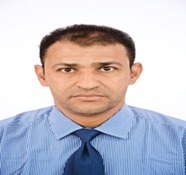 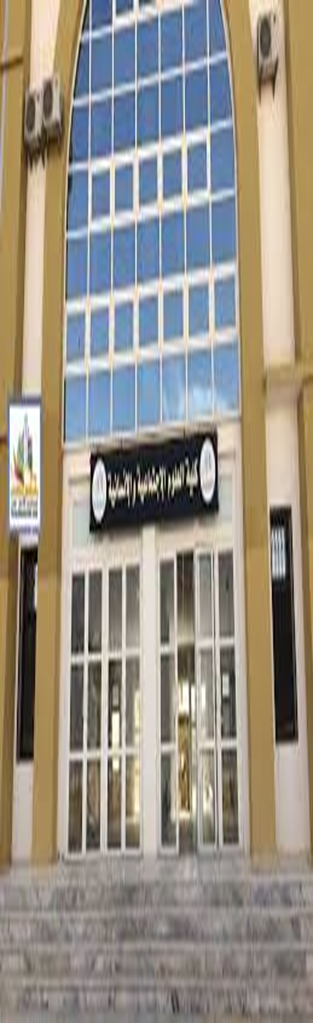 ثالثا - حقوق الانسان في الدول العربية:
شريعة حمورابي
2 - بيان مؤتمر القمة العربي حول حقوق الانسان:
ويلحظ أن الميثاق العربي لحقوق الانسان تكتفه العيوب الآتية :
أ-لم يضع آلية لحماية حقوق الانسان العربي، ولم يصفع العقوبات على الدول التي لا تلتزم بالمبادئ الواردة في الميثاق. 
ب لم يتضمن الميثاق حرية تنقل الأشخاص والأموال بين الدول العربية فلا تزال الدول تضع العقبات أمام تنقل العرب بين الدول العربية.
ت لم يتضمن الميثاق معالجة انعدام الجنسية وازدواجيتها في الوطن العربي حيث لا يزال العديد لا يحملون جنسية الدولة التي يعشون فيها.
ث- لم يتضمن الميثاق حق العمل الرسمي والخاص في أية دولة عربية.
ج- لم يتضمن الميثاق انشاء صندوق عربي لمكافحة الفقر والجهل والتخلف.
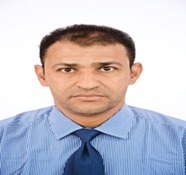 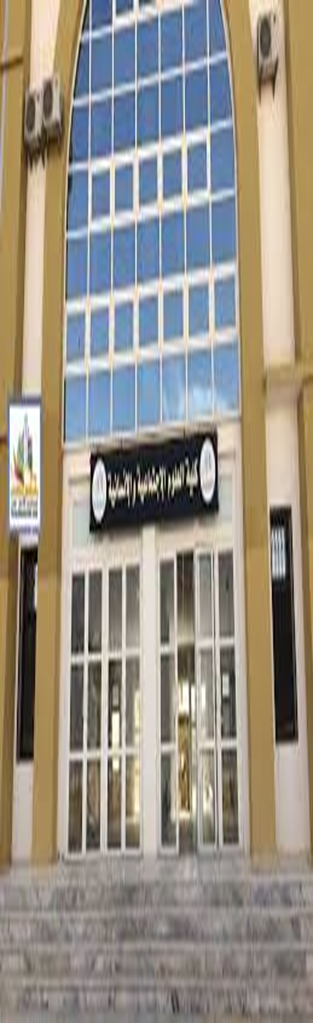 رابعا: تأثير النظام الجديد على حقوق الانسان العربي:
في ظل هذا التوجه نحو إقامة نظام عالمي انساني جديد برزت ردود فعل دول العالم الثالث أو الدول المختلفة أو النامية، بأنها بريئة من انتهاكات حقوق الانسان، وأنها أصبحت تحترم وتعزز هذه الحقوق على مستواها المحلي، وهذا أمام التشكيك والهاجس الدولي المتنامي في ضرورة احترام حقوق الانسان، وخوفا من تستغل هذه المسألة من قبل الدول الكبرى كذريعة لتدخل في شؤونها الداخلية.
وأمام هذا التوجه المتزايد هو تدعيم حقوق الانسان ازدادت ردود الفعل وغيرت الكثير من الدول نظرتها الحقوق الانسان ومبدأ عدم التدخل، فأصبحت تقــر بضرورة التوفيق بين سيادة الدول وضرورة احترام حقوق الانسان. إذ حتى أكثر الدول المختلفة أصبحت تسير في هذا الاتجاه، وتبعا لذلك أصبحت هذه الدول لا تفوت أية فرصة الا وتؤكد حرصها وعزمها على تعزيز وحماية حقوق الانسان، فلا تخلو اتفاقية تعاون أو اتفاق ثنائي بين دولتين أو أكثر الا وتؤكد فيه الدول على ضرورة التزامها باحترام حقوق الانسان.
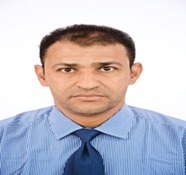 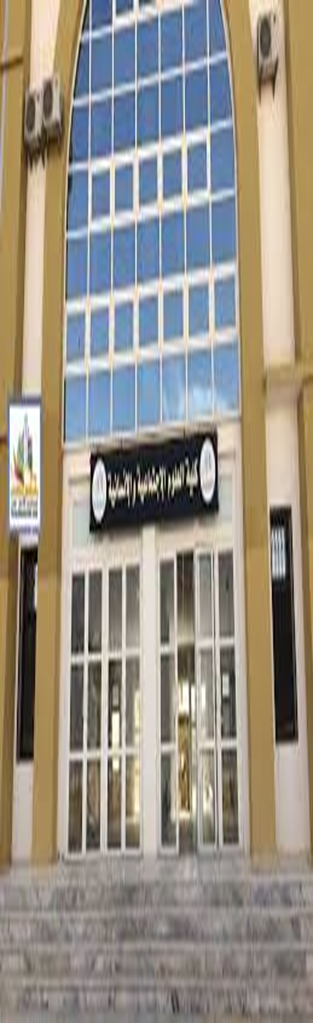 رابعا: تأثير النظام الجديد على حقوق الانسان العربي:
ثلاث مخاطر على النظام العالمي:
01- الصين: اشغال الصين بالنمو الاقتصادي، اكبر مستورد للنفط في الشرق الاوسط.
معدل النمو في الصين 4اضعاف مقارنة بالدول الاوروبية
02- اسلحة الدمار الشامل: Weapons of mass destruction
اربعة ارطال من الانثركس كفيلة بقتل 330 الف اذا تم نثرها بشكل احترافي في الوعاء السكاني
03-الارهاب المرعب: catastrophic terrorism
أشتن كارتر مستشار الامن القومي عند كلنتون
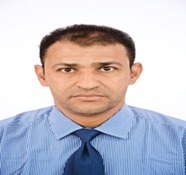 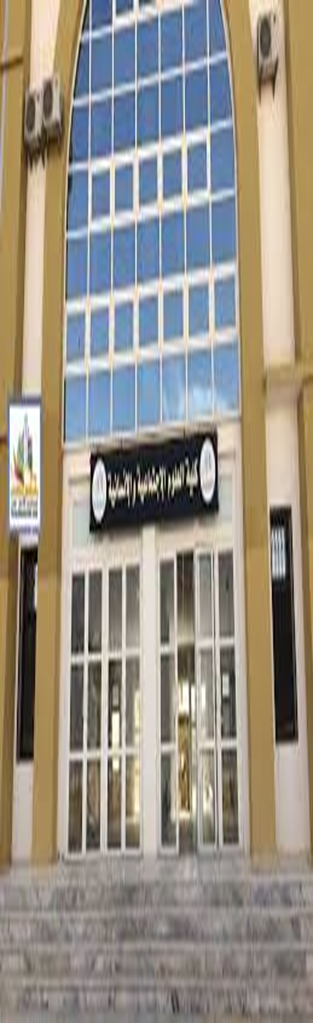 رابعا: تأثير النظام الجديد على حقوق الانسان العربي:
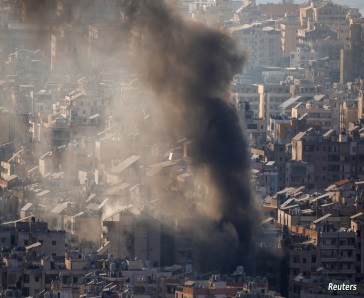 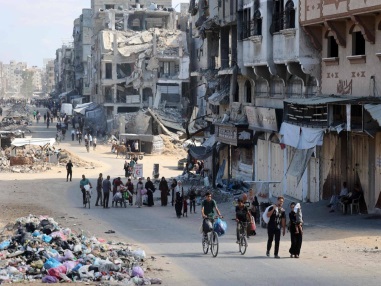 الخليج تحت المظلة الامنية الامريكية 
المغرب العربي في صراعات  وعدم استقرار المغرب-ليبيا...
الاحتلال لا يراعى القوانين الدولية والإنسانية ولا يقيم لحقوق الإنسان وزنًا
مئات الجثث تصل المشافي والعشرات في الشوارع.. وتحذيرات من خطورة الأوضاع في شمال غزة
 الانتهاكات التي تمارسها القوة القائمة بالاحتلال الإسرائيلي والتي تتعارض بشكل مباشر مع المعايير والاتفاقيات الدولية والقانون الدولي الإنساني، وتعد جرائم حرب مستمرة
حسب مؤسسة الضمير لحقوق الإنسان، فإن جيش الاحتلال الإسرائيلي شن حملة برية عسكرية واسعة النطاق في شمال قطاع غزة، 
وتتواصل الغارات الإسرائيلية على جنوب لبنان.
التقسيم محطة التجزئة+النخب المتغربة محطة التغريب + محطة الالحاق الاقتصادي+
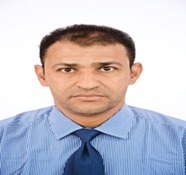 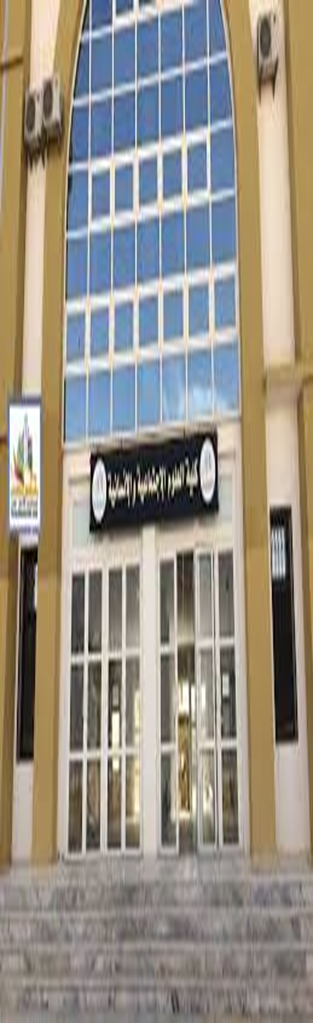 رابعا: تأثير النظام الجديد على حقوق الانسان العربي:
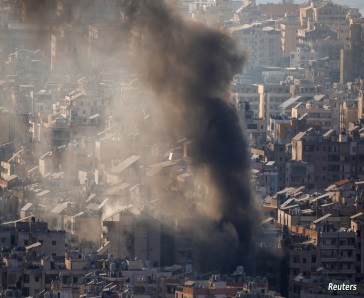 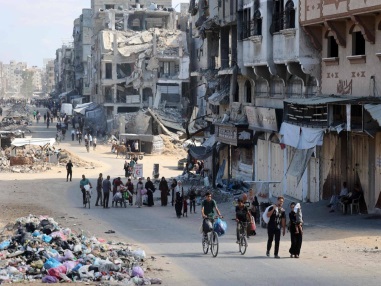 صراع بنتائجه يتحدد مستقبل النظام العالمي الجديد.
المقاربة الأولى: هي التي يحملها الغرب بقيادة الولايات المتحدة الأمريكية، التي تمثل إسرائيل إحدى قواعدها العسكرية في العالم، وهي مقاربة تقوم على مفاهيم القوة والسيطرة والتفوق الثقافي والعنصري وعلى النهب الاقتصادي، وفق رؤية أوروبية التمركز تجد مرجعيتها في بعض روافد الفكر الغربي التنويري والحداثي الرأسمالي، وهي تسقط معها مفاهيم وقيم الحق والعدالة والمساواة أمام سطوة القوة والهيمنة ولو عبر إنتاج واقع مزيف تحدد معالمَه السردياتُ الكاذبة التي تفرض نفسها بكتابة التاريخ وصناعة الوعي الافتراضي المعولم.
والمقاربة الثانية، هي مقاربة التحرر من الظلم والفقر والغلبة والتبعية، ومقاومة الاحتلال، والبحث عن نظام يحترم التنوع والحق في الاختلاف الثقافي والحضاري وحق الشعوب في اختيار نماذجها الاقتصادية والاجتماعية والسياسية والثقافية، والاستفادة من ثرواتها الطبيعية والبشرية.
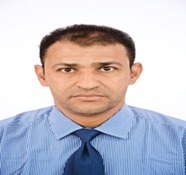 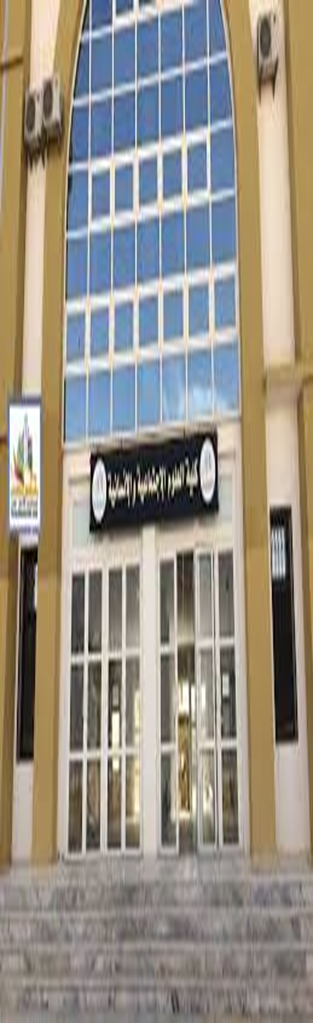 رابعا: تأثير النظام الجديد على حقوق الانسان العربي:
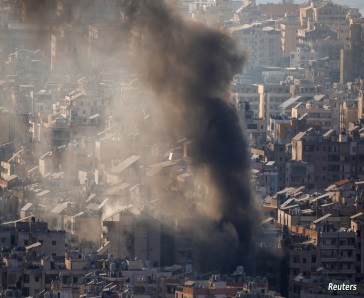 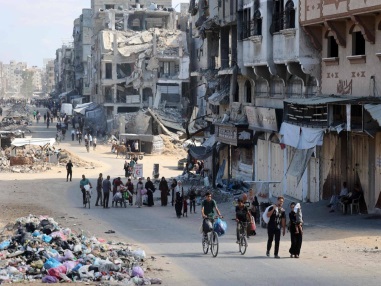 نرفض منظومة حقوق الإنسان بصيغتها الحالية؛ لأنها تكيل بمكيالين وجدت لحماية الإنسان الأبيض دون غيره من شعوب العالم، وإعادة استكشاف تعاليم النطاقات الحضارية غير الغربية في حماية الكرامة الإنسانية التي استبعدها خطاب حقوق الإنسان الغربي، وتأسيس خطاب بديل لحقوق الإنسان مناهض للهيمنة، خطاب يحرر حقوق الإنسان من الكولونيالية والعنصرية، والأبوية، والإبستيمولوجيا الغربية.
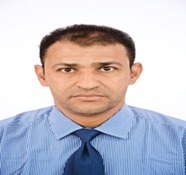 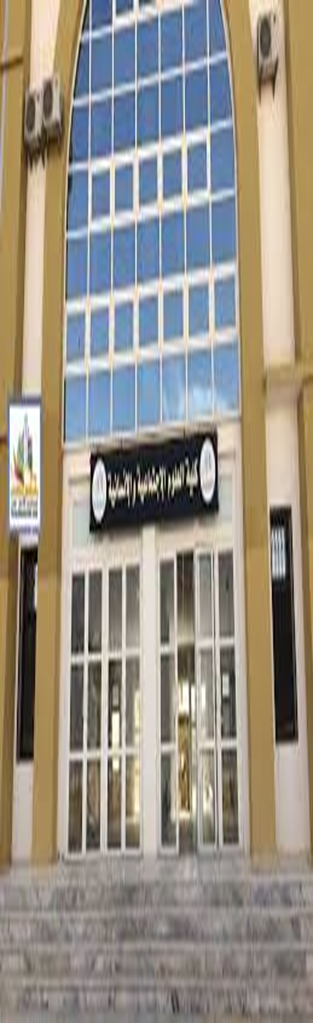 رابعا: تأثير النظام الجديد على حقوق الانسان العربي:
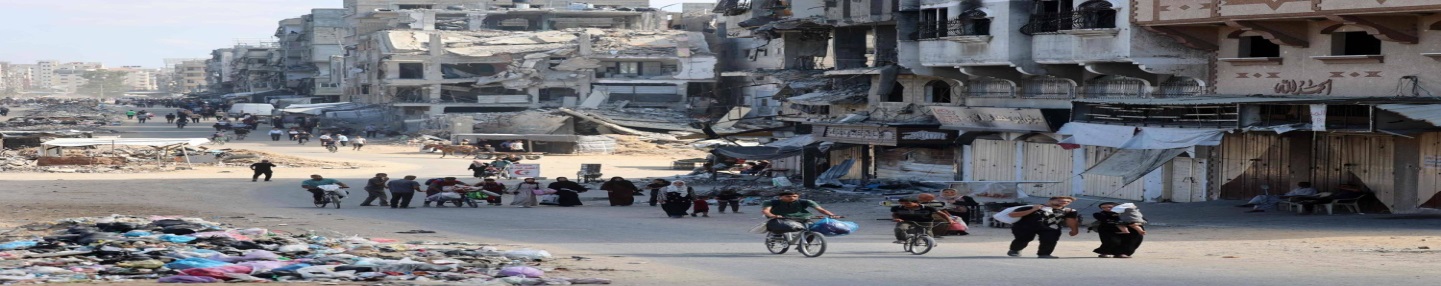 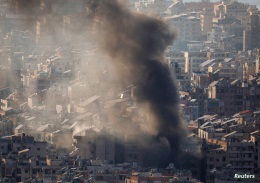 ويل للعرب من خطر قد اقترب.
أكبر مكان عربي  في العالم تنتهك فيه حقوق الانسان «غزة»، تلك البقعة التي يتنفس فيها الإنسان حريةً بعمق البحر، ويزفر كرامةً بسمو الجبال، حيث كل لحظة هي نشيد للمقاومة، وكل خطوة هي صلاة للدين وللوطن، تجول بين حاراتها التي تحكي جدرانها قصص الصمود، ترى أمهات الشهداء، تجالسهن كأنك تجالس التاريخ نفسه، تقبل جباههن الطاهرة، وترتشف من بركاتهن القوة والعزيمة.